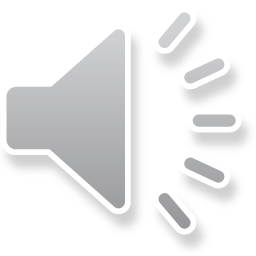 Another effect of irradiation on a MOSFET
Another effect of irradiation on a MOSFET → ↗ of the number of traps (several orders of magnitude) at the SiO2-Si interface (« interface » means on both sides → in the Si and in the SiO2)
Phenomenon not completely explained
Observation → ½ of the traps created by the irradiation are donors and ½ are acceptors → in the Si more traps (of 2 types) → whether for a nMOS or for a pMOS → more difficulties to obtain the channel → |VTH| ↗ (+ distortion of the characteristic)
For a pMOS → this effect adds up to ¢VTH (because ¢VTH < 0) because of h+ trapping 
For a nMOS → this effect offsets ¢VTH 
In practice → use of a pMOS
1
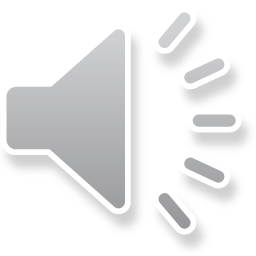 Modification of ID - VGS (global effect)
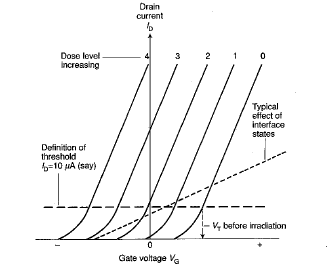 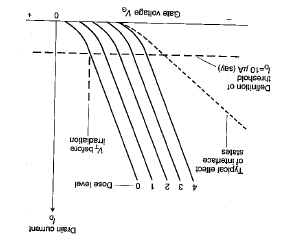 nMOS				    pMOS
2
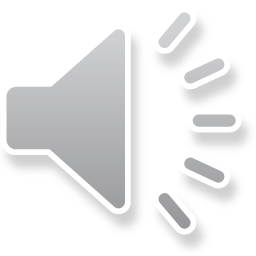 Remarks on the use of a MOSFET
Lower detection limit « relatively high » → main use in radiotherapy and curietherapy
For « classical» available MOSFET dosimeters → lower limit ≈ 1 cGy 
Investigations for an improvement of this lower limit → currently: ≈ 100 ¹Gy 
Measurements are available at any moment → dose or dose rate
The ¢VTH  shift caused by previous measurements must be known (because of the accumulation of the h+ in the insulator) 
Limited life time of a MOSFET detector
3
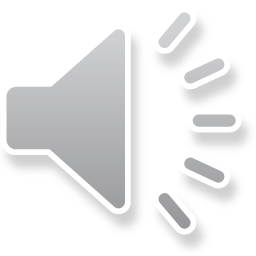 Temperature effect
Very sensitive to temperature (→ as for diodes) → apparition of a term 








Between 20 °C and 40 °C → ≠ of 50 mV for ¢VTH → ≠ of 10 cGy
Generally → 1 °C → 		 mV
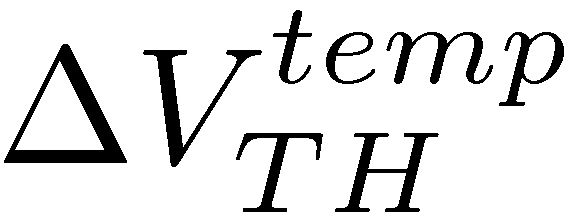 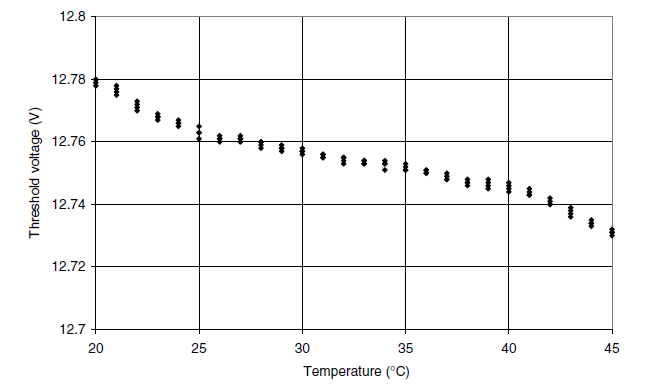 D = 100 Gy
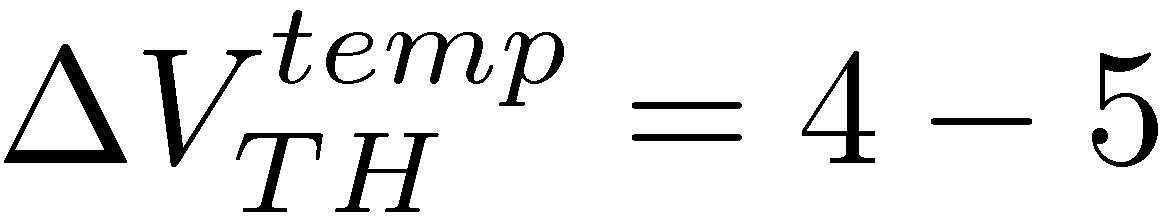 4
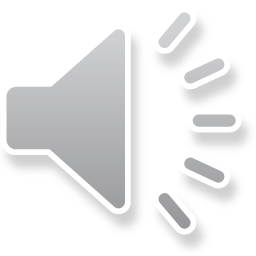 Solution to the T problem: dual MOSFET
Dual MOSFET: 2 identical MOSFET, build on the same Si chip and operating at 2 ≠ gate voltages
During irradiation → each element gives a voltage shift → the ≠ between the 2 voltage shifts gives a signal / to the dose 




For a dual MOSFET → variation of ≈ 0.015 mV/°C
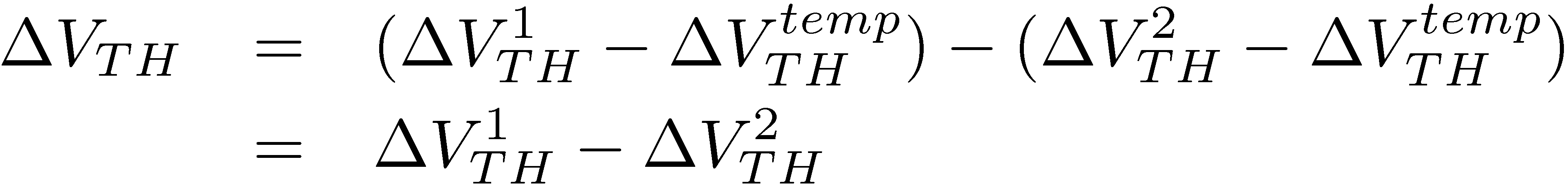 5
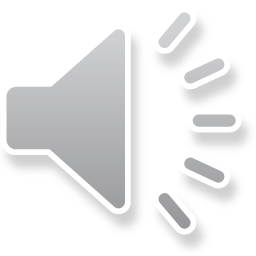 Dual MOSFET
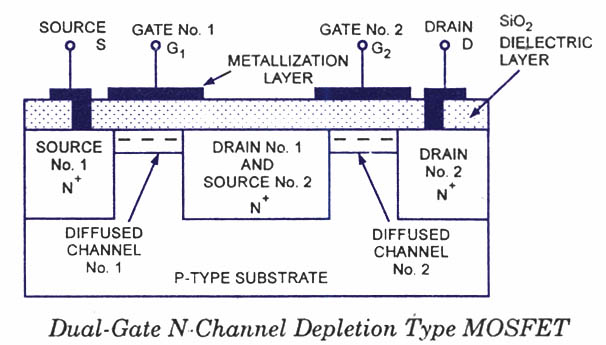 6
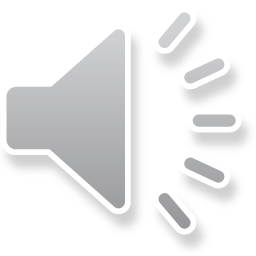 RADFET
To improve the sensitivity of the detector → several linked MOSFET → RADFET (RADiation-sensing Field-Effect Transistor)


Properties identical to the dual MOSFET but larger sensitivity: « theoretically » < ¹Gy → practically less good
7
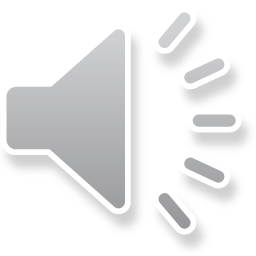 Response as a function of the dose: High doses
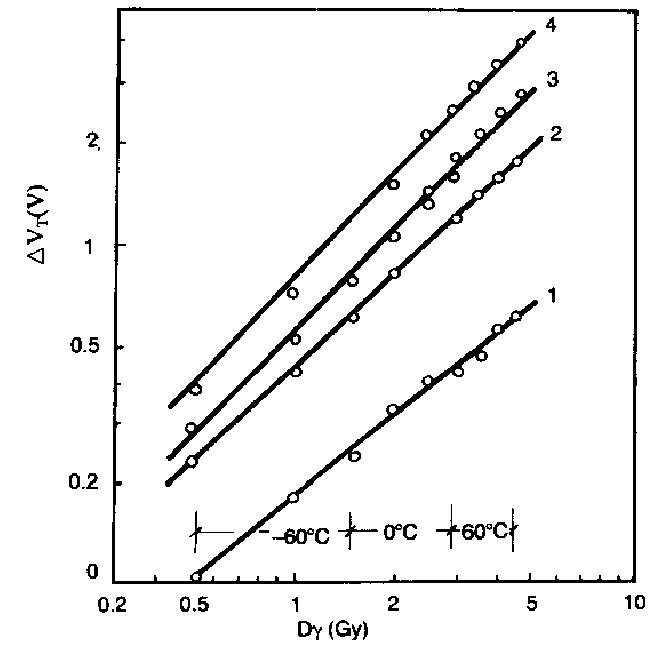 VGS = 9 V
VGS = 6 V
nMOS for 1 MeV °
VGS = 3 V
VGS = 0 V
8
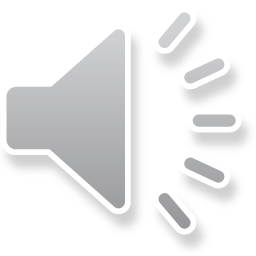 Response as a function of the dose: Small doses
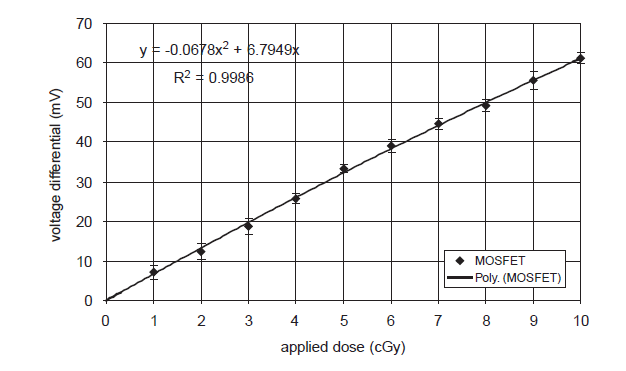 Dual pMOS for 6 MeV °
9
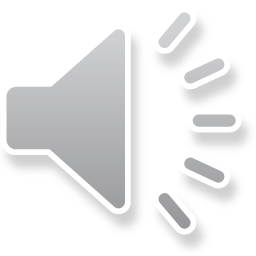 Energy response
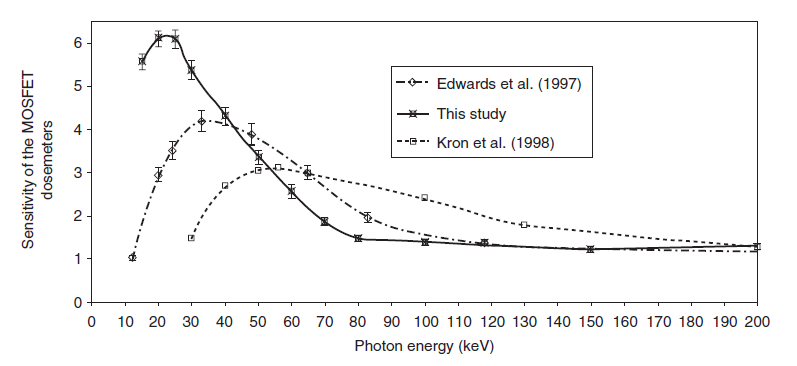 Wang et al. (2005)
Energy responses obtained in ≠ studies (6 MeV °) for ≠  MOSFET → in all cases → non-linearity for E < 100 keV
10
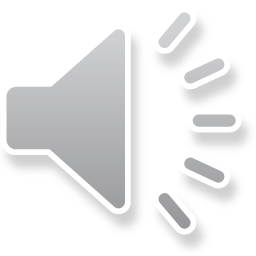 Effect of the cumulated dose
As for diodes → the irradiation introduces supplementary defects in the material → modification of the sensitivity as a function of the dose (for high doses)






≠ Behaviour for nMOS and pMOS ↔ because ≠ types of defects and thus of traps
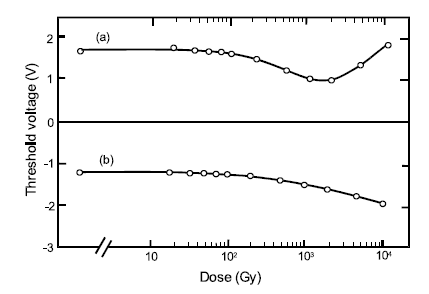 nMOS
pMOS
11
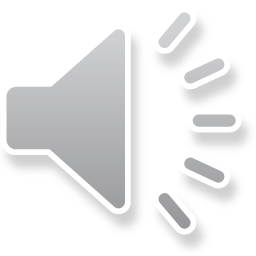 Comparison TLD-Diode-MOSFET
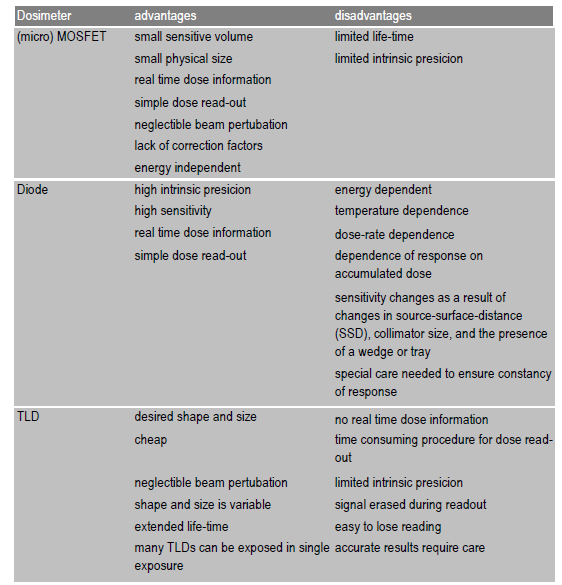 12
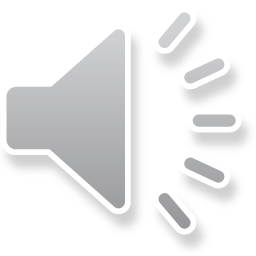 Applications (1)
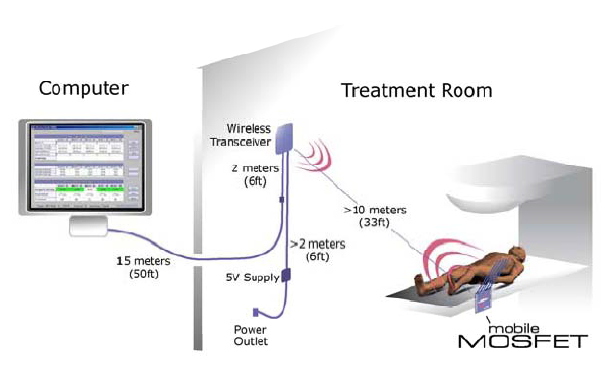 Mobile MOSFET system from Best Medical → wireless
13
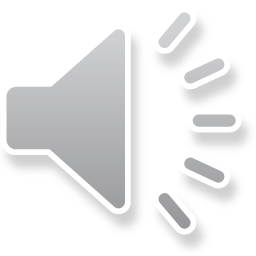 Applications (2)
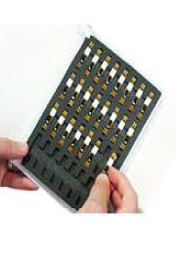 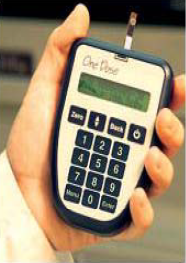 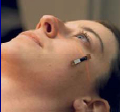 OneDose MOSFET system from Sicel Technologies Inc. → wireless
14